Gender Studies                             Fem-15Ms. Lindsay
Aim: How can we create a strong, analytical research paper? 

Do Now (IN YOUR GROUP): Domino Share your homework answers. What parts do you need in a research paper? Make a list, writing each part in the order you think makes sense. 

HW Due Today: Police essay (LAST day)
BRAINSTORM: Parts of a Research Paper
[Speaker Notes: : Find facts/evidence - 
Works cited page (sources) 
5 W’s – explain 
Pictures
Primary sources
Cause & effect 
Solutions 
Opinions – different points of view 


D: Setting/background (time, problem) 
Research question 
Works cited
Interview (form of research) 

A: 
Research Question 
Group of people you’re researching 
Evidence/facts 
Topic – main idea (problem, definition) 
SPECIFIC: Social groups/identity, geography 
Sources – Works Cited
effects/impact
Timeline/dates/setting
5 W’s

C: 
Citations 
Evidence – dates 
General Topic 
Analyze – connections 
Research Question 
Title]
Typical Research Paper Format
Section 1—Introduce and explain topic.
Section 2—Discuss history, background; set the context.
Section 3—Discuss research methods.
Section 4—Discuss research findings.
Section 5—Conclusions
Works Cited
Types of research papers
Review of the literature in a field
Analysis 
Argument
Essay
*Analytical research projects tend to ANSWER a research question rather than DEFEND a stance
To analyze…
break a topic down into parts
get a DEEP understanding
represent the parts in a NEW WAY (from your own point of view)

Example: role of the mother in the ancient Egyptian family
Break it down: mother's duties in the family, social status, expected role in the larger society
Research
Present information from your point of view (your conclusion about the mother's role)
CLASS B: OUR ANALYTICAL PAPER OUTLINE
Introduction – introduce topic (definition, history – start, what has changed?), research question [LAST sentence] 
Body 1 - Evidence (quotes & paraphrasing – statistics, graphs, different people, ) 
LAST Body – Solutions (FACTS) 
Conclusion – YOUR point of view (why it is important?) 
Works Cited 
PICTURES – graphs, people, symbols…
CLASS C: OUR OUTLINE
Introduction – hook, background facts, definition, explanation of topic, research question 
Body – EVIDENCE (answers to our question)
2-3 paragraphs
LAST BODY: SOLUTIONS [RESEARCH]
Conclusion – Summarize, Point of View, Connections – Suggested solutions
CLASS A: OUR OUTLINE
Introduction: hook, background (definition, quick facts), research question
Body: topic sentence, JUST EVIDENCE
Compare: 2 
Causes/treatment: 2-3
LAST Body: SOLUTIONS (RESEARCH)
Conclusion: analysis + YOUR SUGGESTED SOLUTIONS
CLASS D: OUR OUTLINE
Introduction – hook, background (timeline), definition, LAST SENTENCE: research question 
Body (1-3) – EVIDENCE cause
LAST BODY: SOLUTIONS [RESEARCH]
Conclusion – SHORT summary (answers the research question), connections (to class, to today, why it’s important), POINT OF VIEW – suggest more solutions
What search terms will you use to find information online?
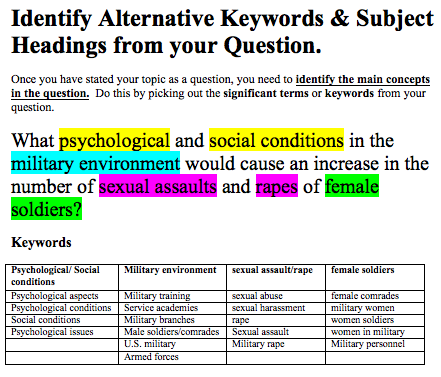 Taking Notes
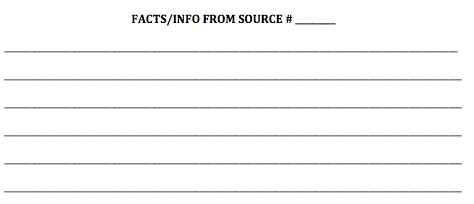 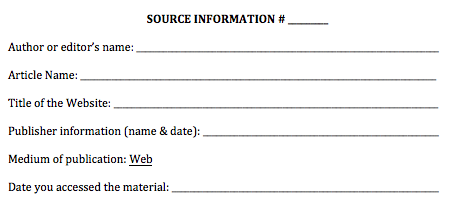